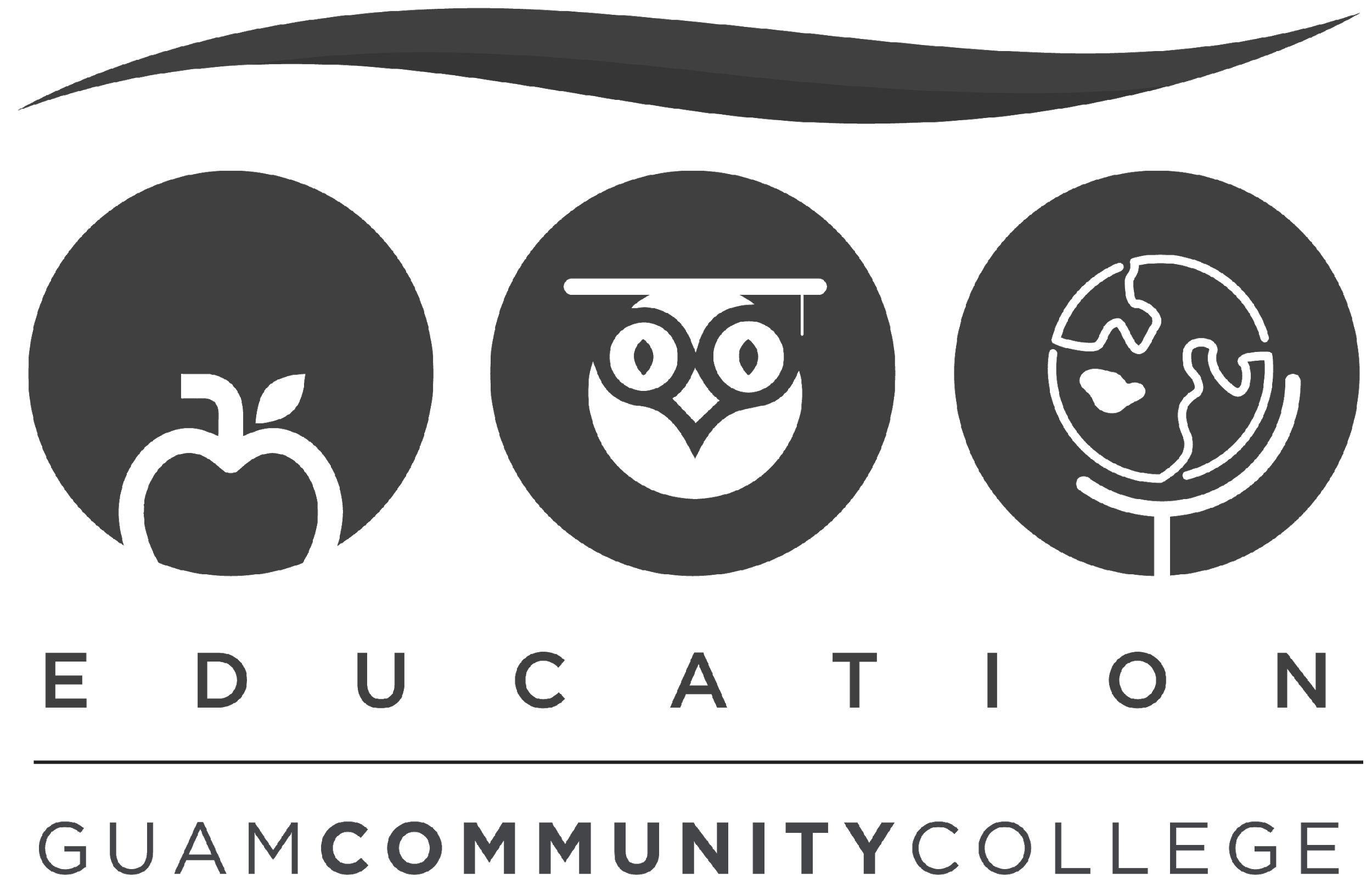 BACHELOR OF SCIENCE IN CAREER & TECHNICAL EDUCATION (BS CTE)
Adjudication of Course Fees
2/18 & 19,/2021
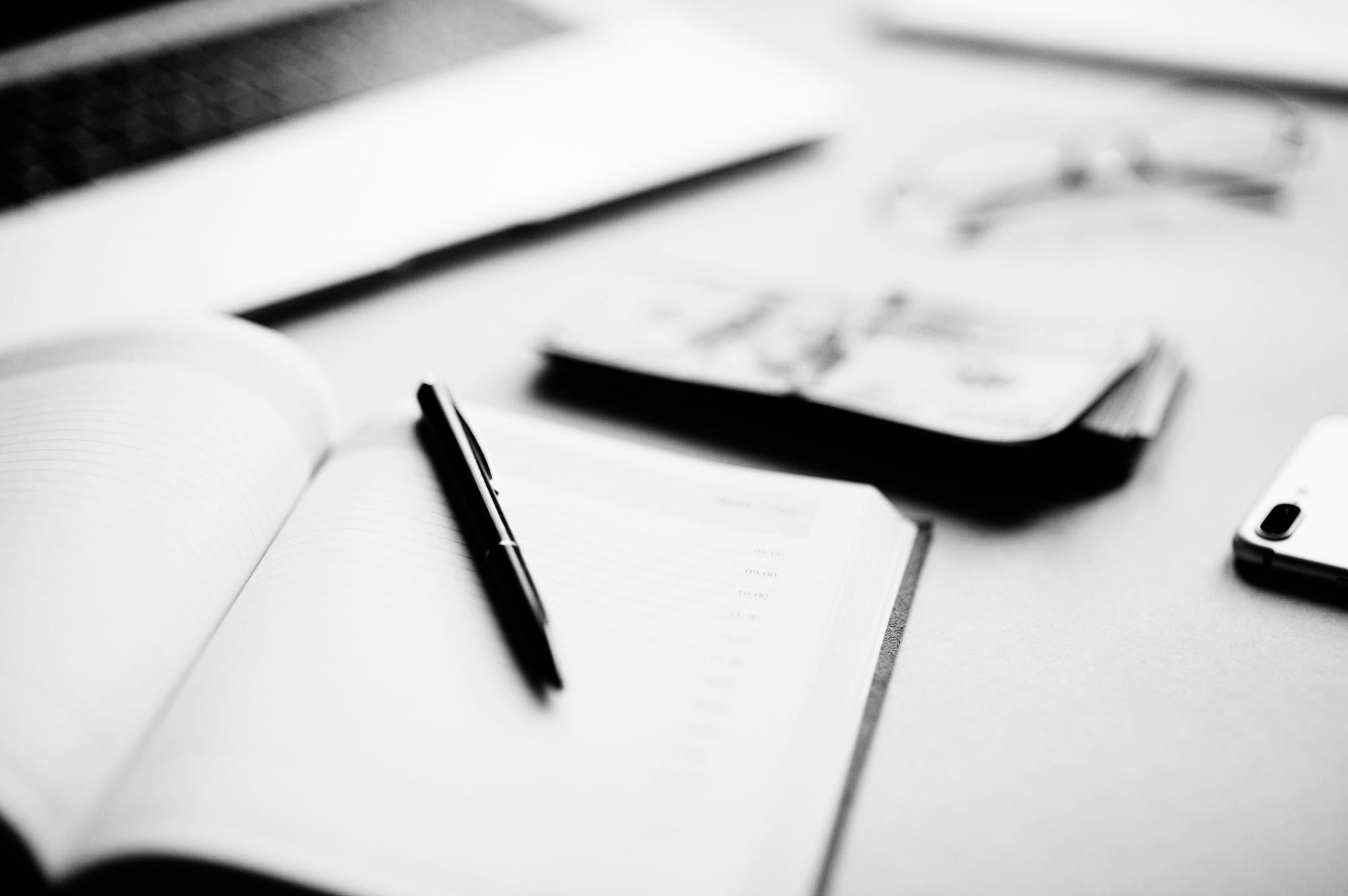 I.  General Education    Requirements     (37-38 credits)
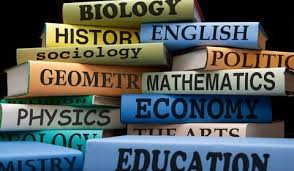 II. Major Courses
     (45 credits)
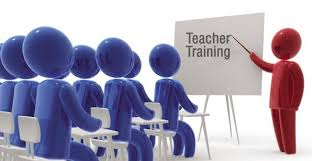 III. CTE Specialization
(40-44 credits)
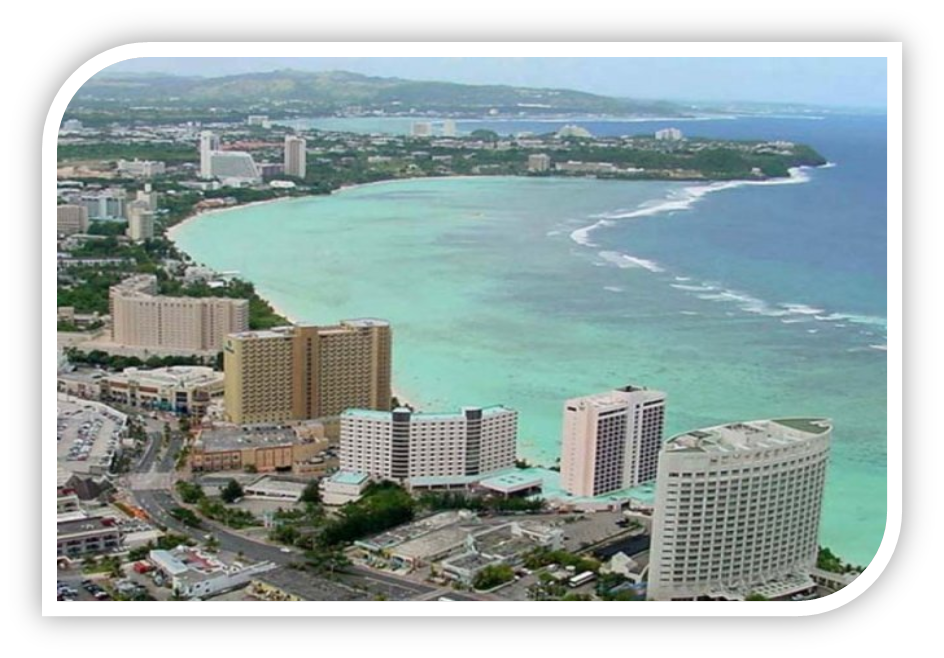 Fees
CTE310 CTE Methods of Teaching I:  Planning and Preparation
	Proposed Fee:  $67.00
CTE340 CTE Methods of Teaching II:  Instructional Delivery
	Proposed Fee:  $67.00
CTE410 CTE Methods of Teaching III:  21st Century Teaching Methodology. 
	Proposed Fee:  $67.00
Supplies and Materials:  construction paper, cardstock, box cutters, butcher paper, index cards, duct tape, posters, tri-folds, chart paper, glue, scissors, paint, markers, crayons, clay, yarn, glitter, Velcro, cotton balls, beads, balls, buttons, paper plates, paper bags, cups, chart paper, laminating paper, laminating rolls, books, craft sticks, pipe cleaners, hot and cold laminators, Kiln tools, Die-cuts, CriCut and Silhouette supplies, glue guns, and other educational tools and applications.
CTE330 Educational Technology
	Proposed Fee:  $35.00
A requirement of this course is that students will take the Google Certified Educators Level 1 and 2 exams.  The cost for the Google Certified Educators (GCE) Level 1 exams is $10.00 and the GCE Level 2 exam is $25.00.
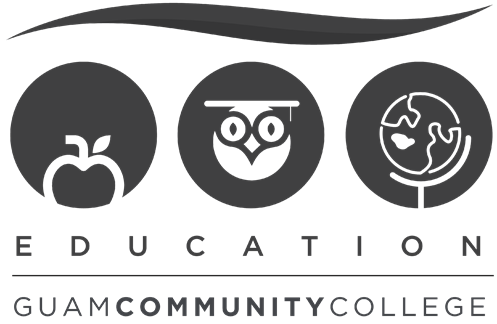 For more information:
education.info@guamcc.edu

deborah.ellen@guamcc.edu